Внеклассное мероприятие по химии для 9 класса КВН«Химическая шкатулка»
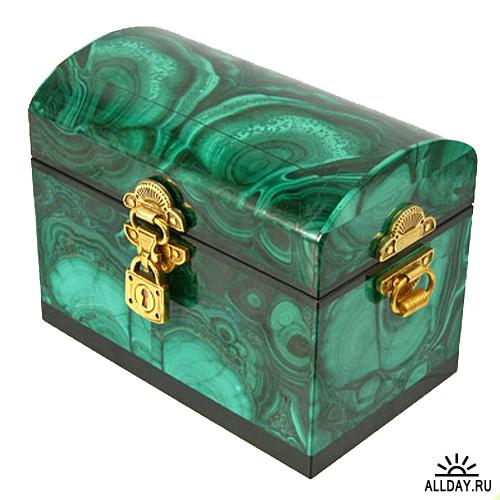 Провела 
учитель химии 
МКОУ «Малоарешевская СОШ»
Лабзанова Петимат Хатуевна
“Широко распростирает химия руки свои в дела человеческие... куда ни посмотрим, куда ни оглянемся, везде обращаются перед нами успехи её прилежания” М.В.Ломоносов.
Цели данного мероприятия:
-Повысить интерес учащихся к химии
-Расширить знания учащихся, развить их кругозор
-Показать возможности практического использования химических знаний и навыков
-Продолжить формирования умений и навыков учащихся при работе с химическими реактивами и лабораторным оборудованием, при  решении химических задач.
Конкурс № 1Визитная карточкаПредставление команд и жюри.  - название команды, девиз, эмблема, обращение к жюри, соперникам и болельщикам. (5 баллов)
Конкурс № 2 Разминка - «Блиц - вопрос из шкатулки».
По 1 баллу за каждый 
правильный ответ
Конкурс № 3 Старые фотографии из шкатулки.
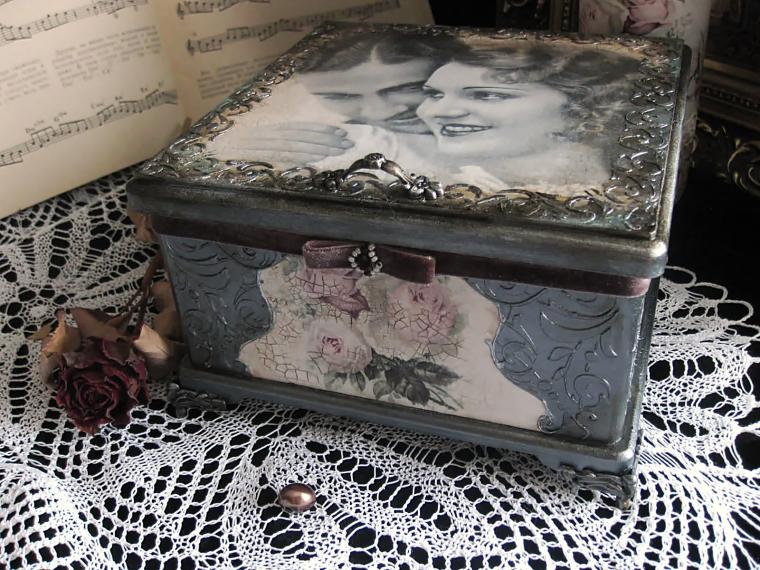 (по 1 баллу)
Выдающийся русский учёный, педагог и общественный деятель. Превосходно овладев методами математики и физики, он применил их к решению проблем химии. В 35 лет совершил он своё величайшее открытие, которое позволило навести строгий порядок в мире химических элементов и впервые осуществить научный прогноз в химии.
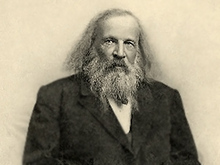 Менделеев Д.И.
Итальянский учёный. В 1811 году открыл закон о газах, позже названный его именем. В его честь также названа постоянная, обозначающая число частиц в одном моль вещества.
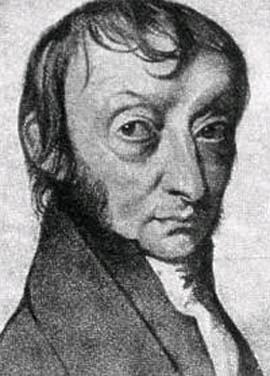 А. Авогадро
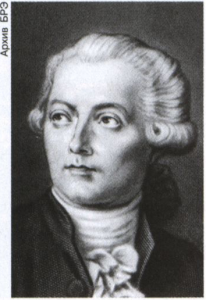 Этот ученый выяснил роль кислорода в процессах горения, окисления, дыхания. Во время Великой французской революции по суду революционного трибунала был гильотирован.  О каком ученом идет речь?
Антуан Лавуазье
Узнав, что отец хочет женить его, решил бежать в Москву. В декабре 1730 года он тайно ночью покинул дом и отправился вместе с караваном с рыбой в Москву. Путешествие до Москвы заняло три недели, и в начале января 1731 года он прибыл в Москву. С собой он взял только одежду и две книжки — «Грамматику» и «Арифметику». А.С. Пушкин писал о нём: “Историк, ритор, химик, минеролог, художник и стихотворец; он всё испытал и всё постиг”.
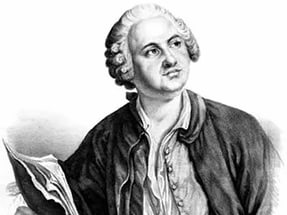 М.В. Ломоносов
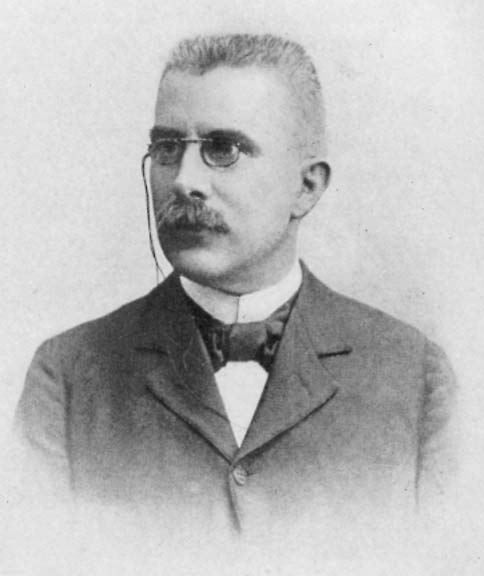 Учёный, сформулирова вший принцип химического равновесия.
А. Ла Шателье
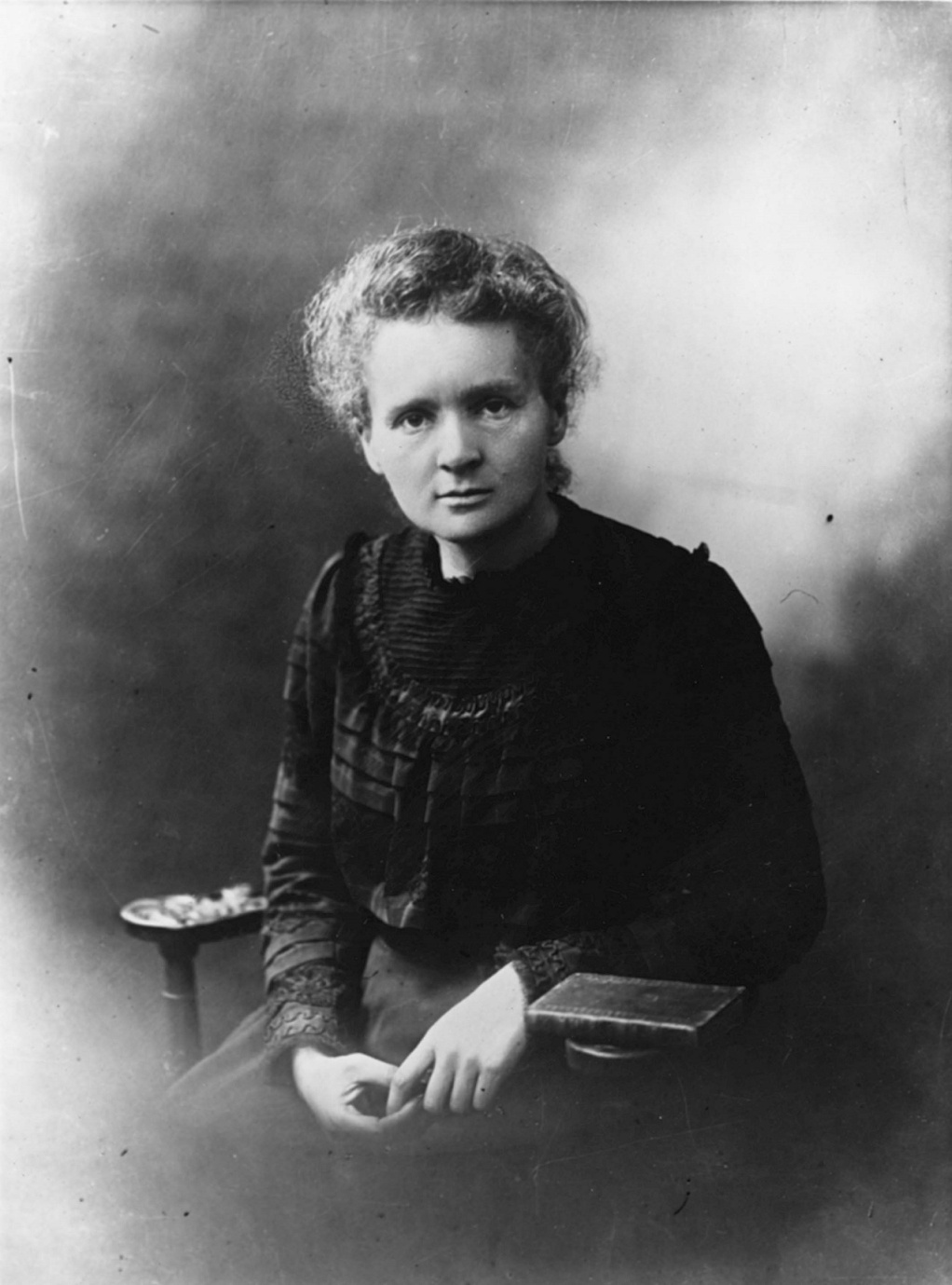 Замечательная женщина и общественный деятель, дважды лауреат Нобелевской премии, основатель института радия. В 1898 г совместно с коллегами открыла полоний и радий.
М. Склодовская-Кюри
Конкурс № 4 Музыкальная шкатулка
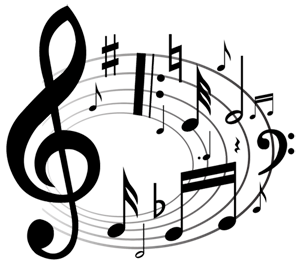 Видеоряд на тему:
 «В мире полиэтилена».
Домашнее задание.
 (5 баллов)
Конкурс № 5 Слово капитанам
Наши милые команды!
Вы соперники хоть куда!
Ну, а где же капитаны?
Соревноваться им пора!
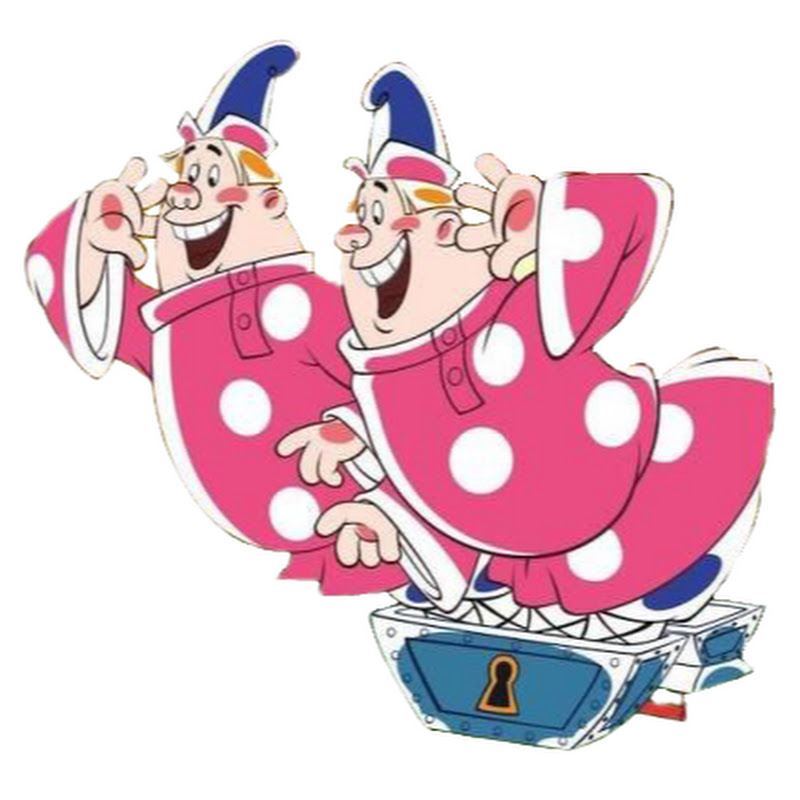 Капитанам команд нужно составить формулы. Время – 2 мин. Побеждает тот, кто быстрее и вернее даст ответы.
 1 формула – 1 балл
1)Поваренная соль –2)Мрамор -3)Бертолетова соль –4)Корунд-5)Гашеная известь –6)Плавиковая кислота –7)«Веселящий газ» -8)Пирит –
1)Поваренная соль –      NaCl2)Мрамор –                      CaCO33)Бертолетова соль –     KClO34)Корунд-                           А!2О35)Гашеная известь –       Ca(OH)₂6)Плавиковая кислота – HF7)«Веселящий газ» -       N₂O 8)Пирит –               FeS2
Конкурс № 6Экспериментальная шкатулка.
По 3 балла
Конкурс № 7 Расчетная шкатулка.
(5 баллов)
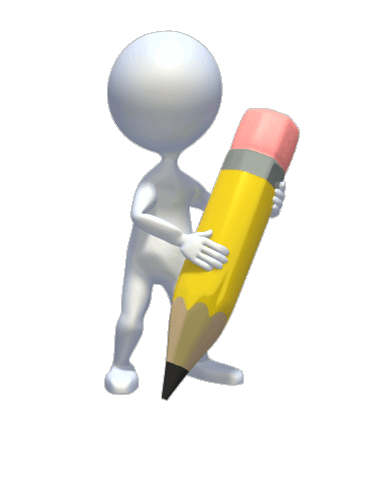 Конкурс № 8 Подарки для друзей. (для болельщиков)
(по 1 баллу)
Конкурс № 9  Шкатулка с интересом.
Следующий конкурс - тайна «черных шкатулок».  Команды должны определить вещества в черных шкатулках  по подсказкам.
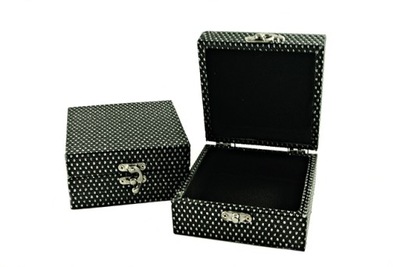 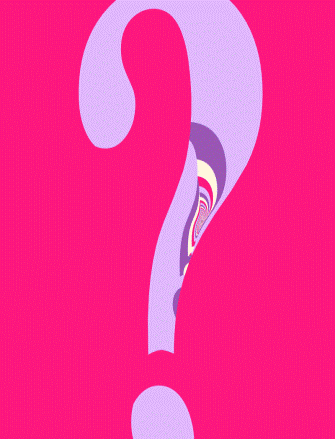 Музыкальная пауза:
Песня в честь поваренной соли
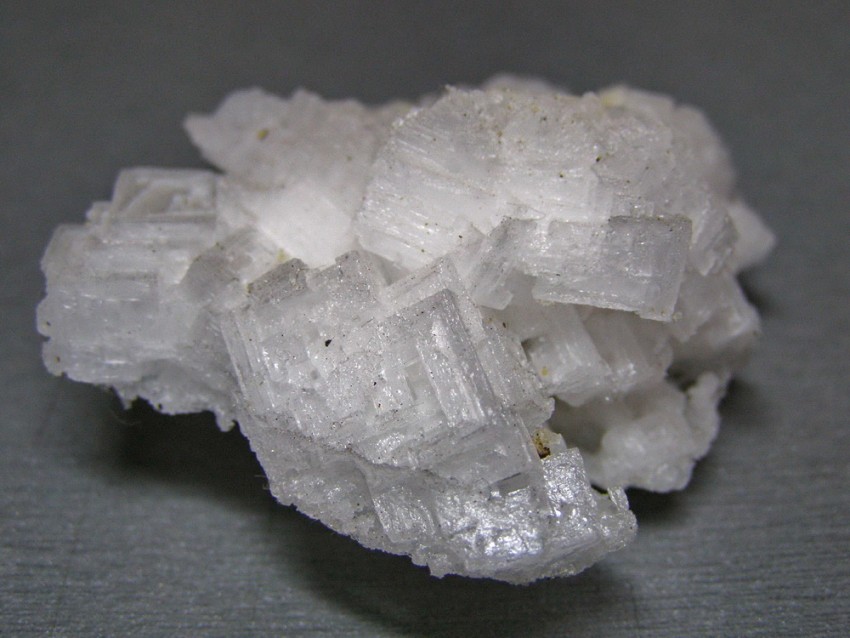 NaCl
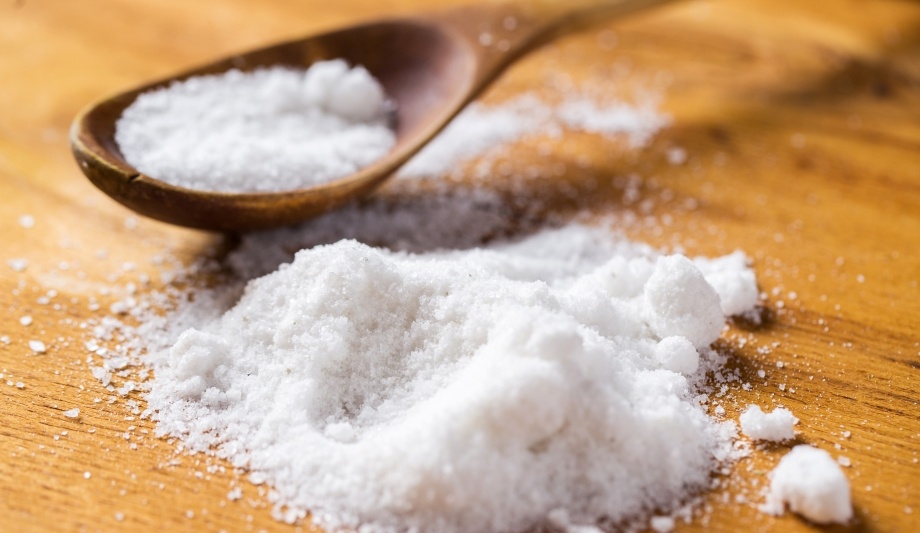 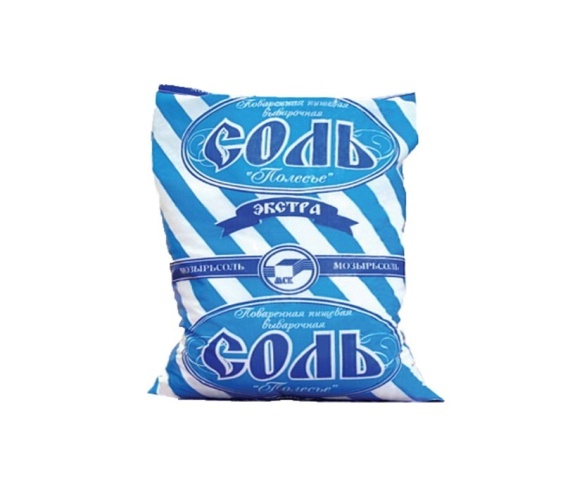 Подведение итогов, определение победителя.
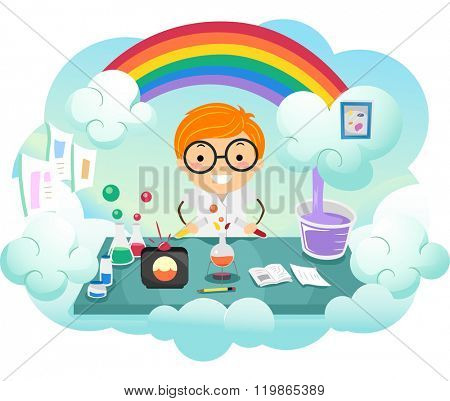 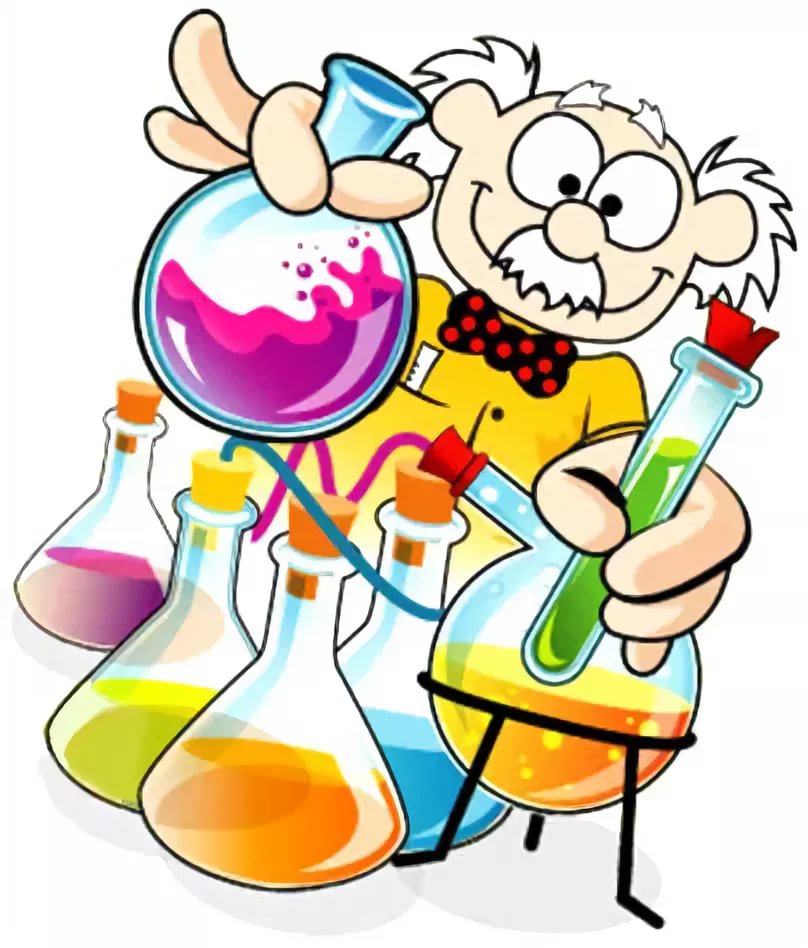 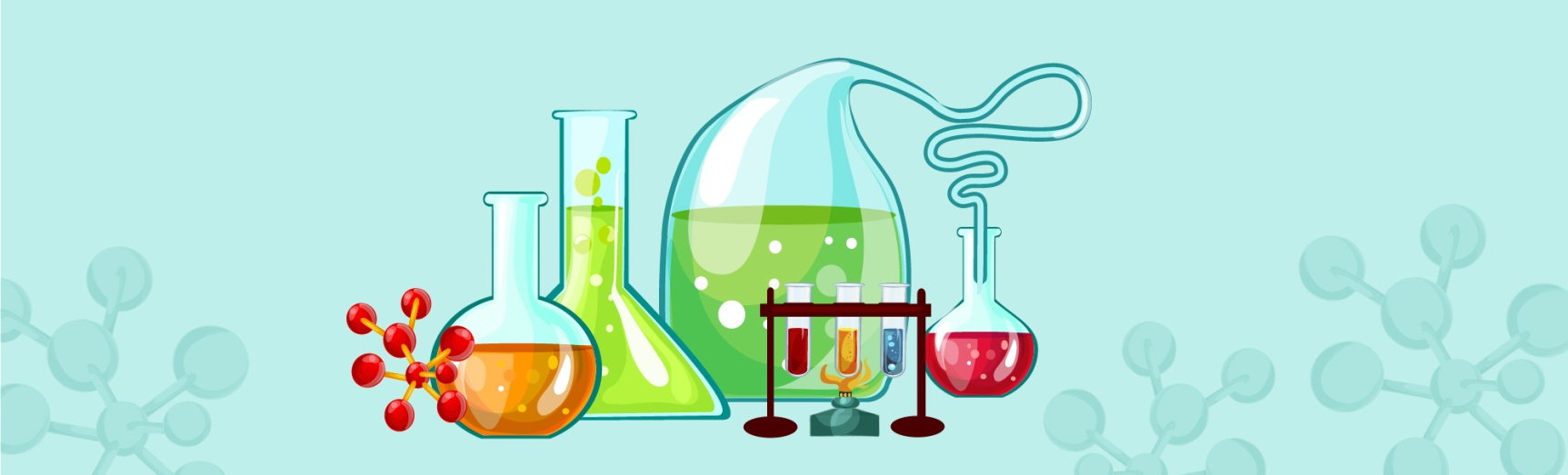 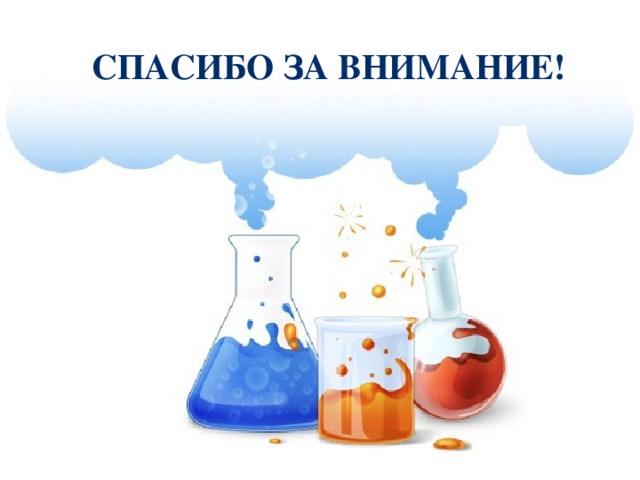 Желаем Удачи, Успехов и Новых Открытий!
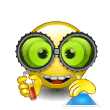 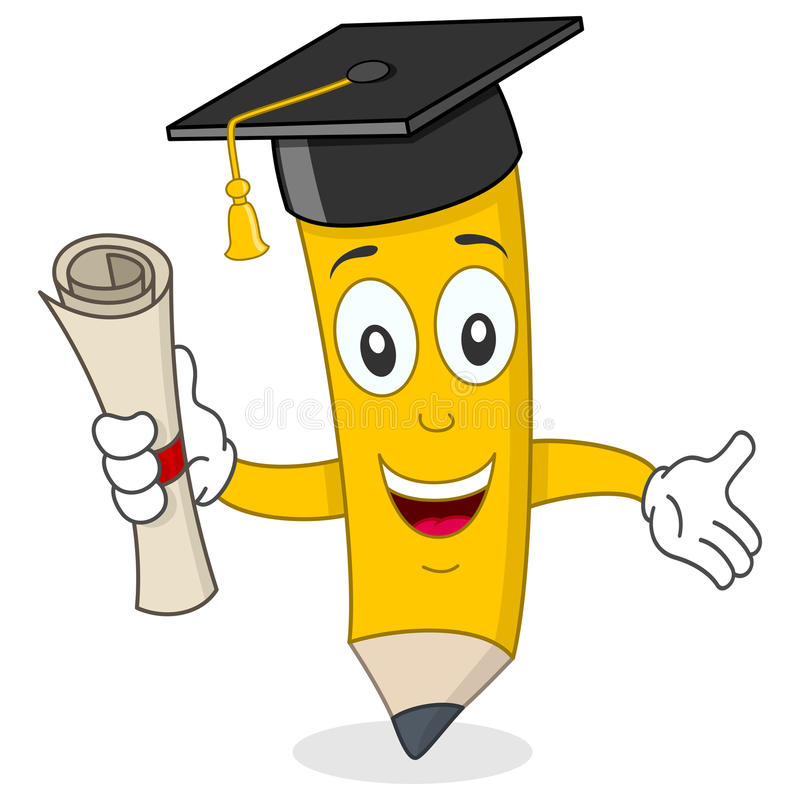 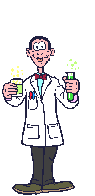